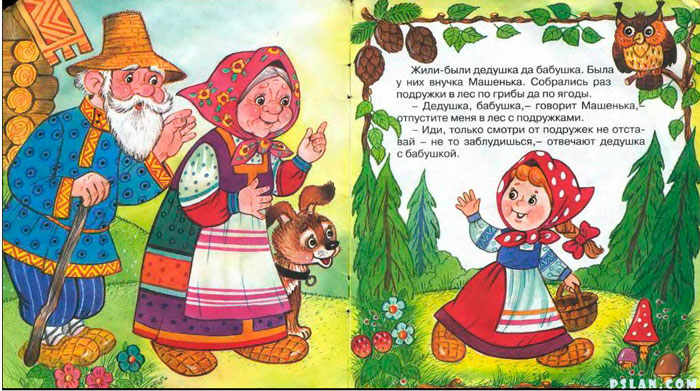 Русская народная сказка
«Машенька и медведь»